Урок открытия нового знания (урок ОНЗ)Тема:   Перенос слов.
Цель:  Познакомить  учащихся с правилами                 переноса слов.
Задачи: 
1. Формирование предметных умений.
2. Формирование  метапредметных  умений.
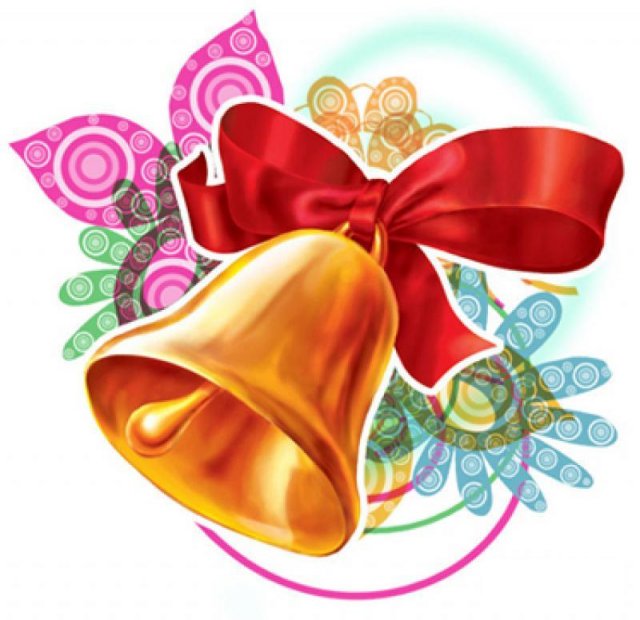 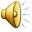 кот
лисица
ручьи
пенал
капель
весна
карандаш
Ира
подснежник
весело
облака
?
- Сегодня я узнал …
 - Я понял, что …
 - Мне было трудно …
 - У меня получилось …
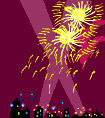 МОЛОДЦЫ
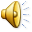